J’apprends à dessiner un chien
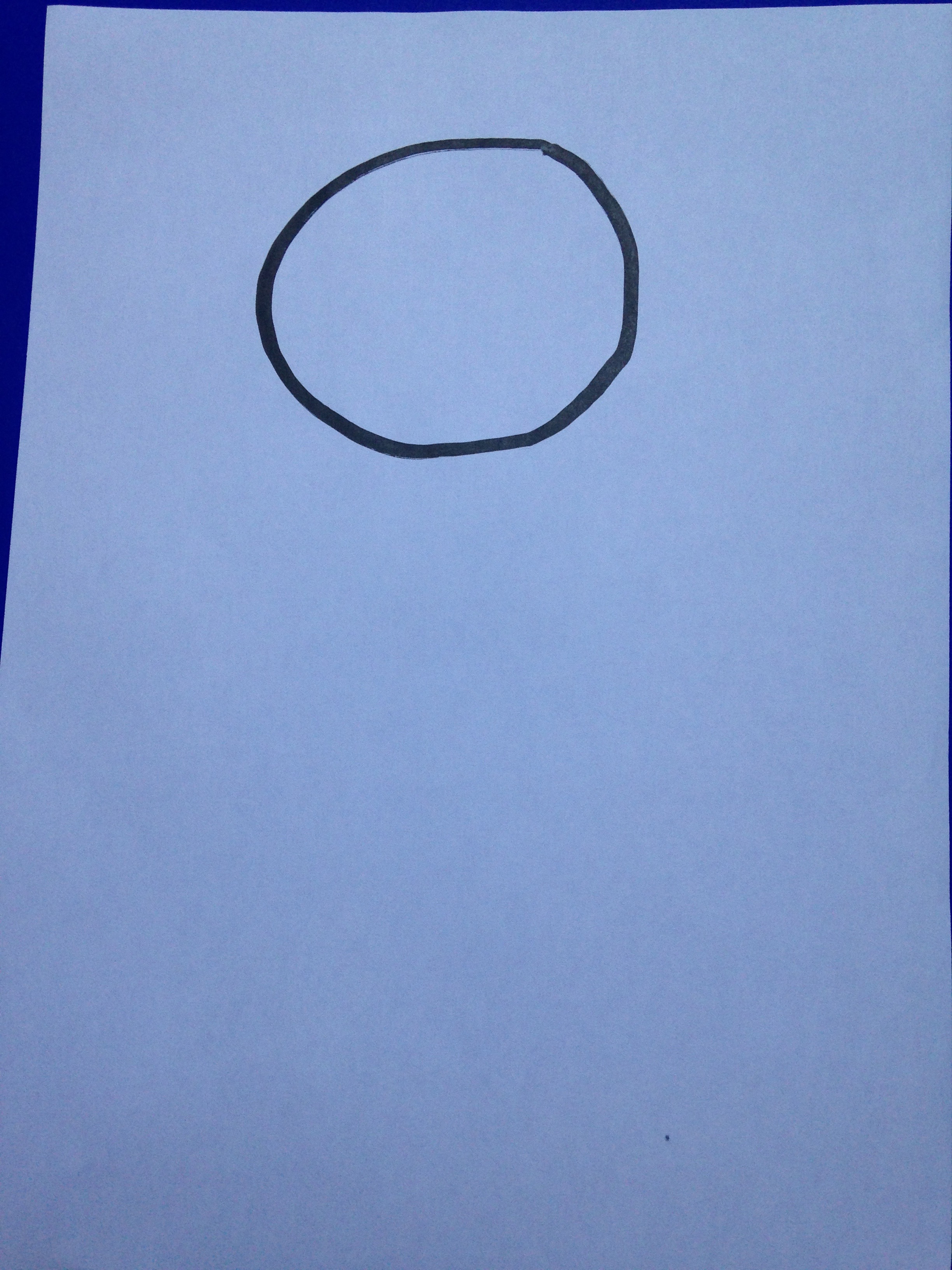 Etape 1:dessine un rond pour la tête

Etape 2: dessine le museau et les deux oreilles
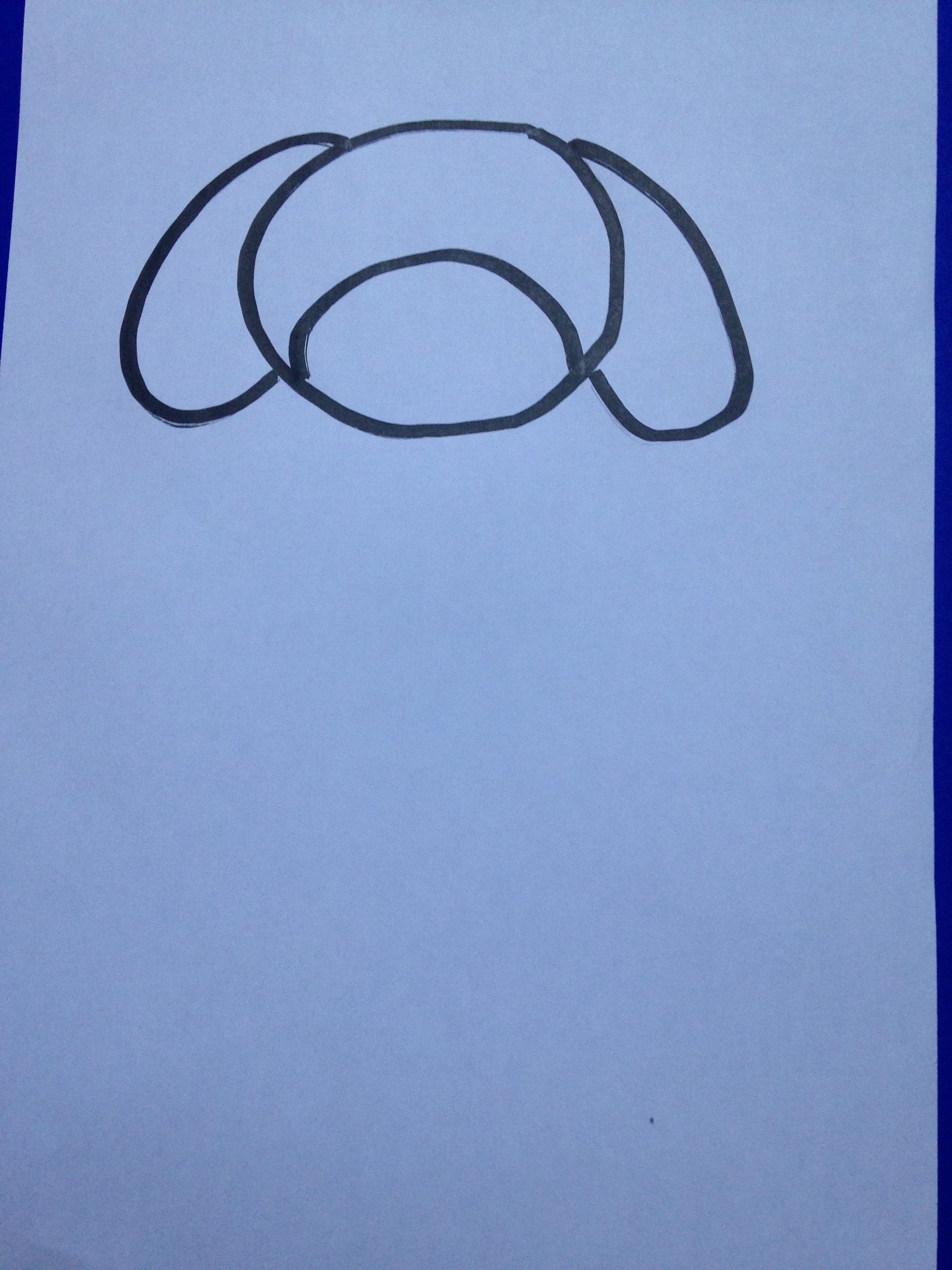 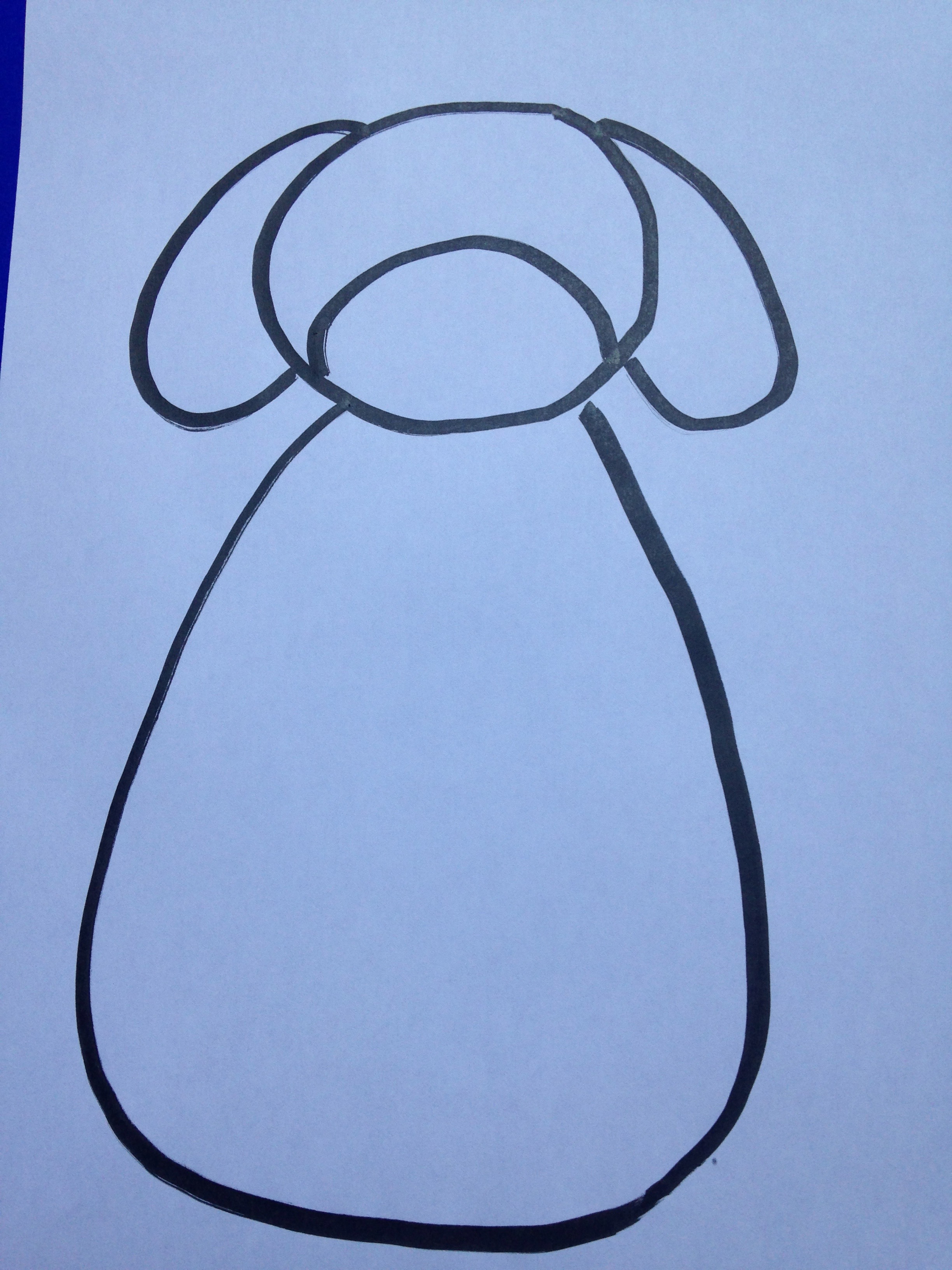 Etape 3:dessine un gros ventre




Etape 4:dessine les quatre pattes
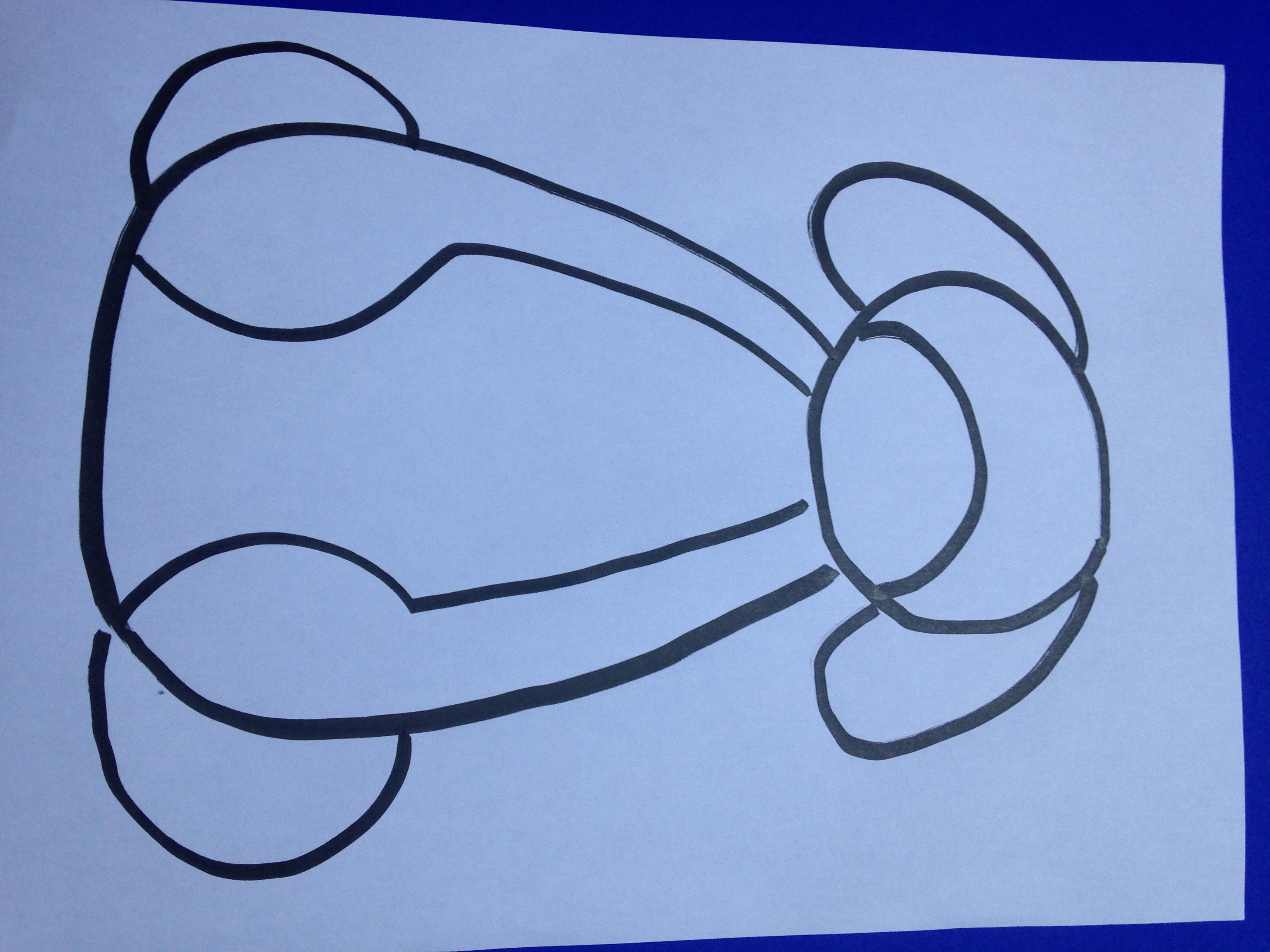 Etape 5:dessine la queue


Etape 6:dessine les yeux , le museau et la bouche
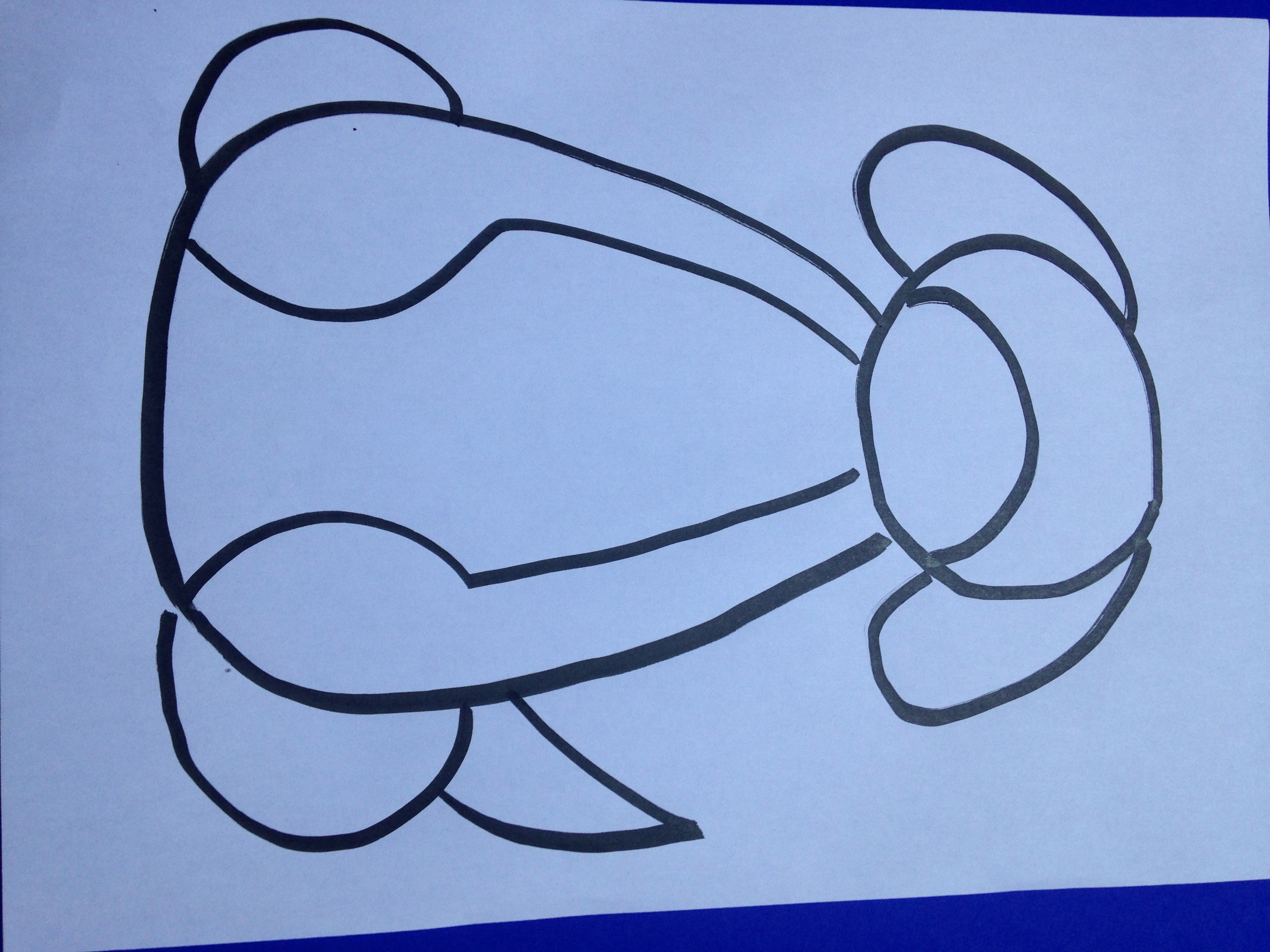 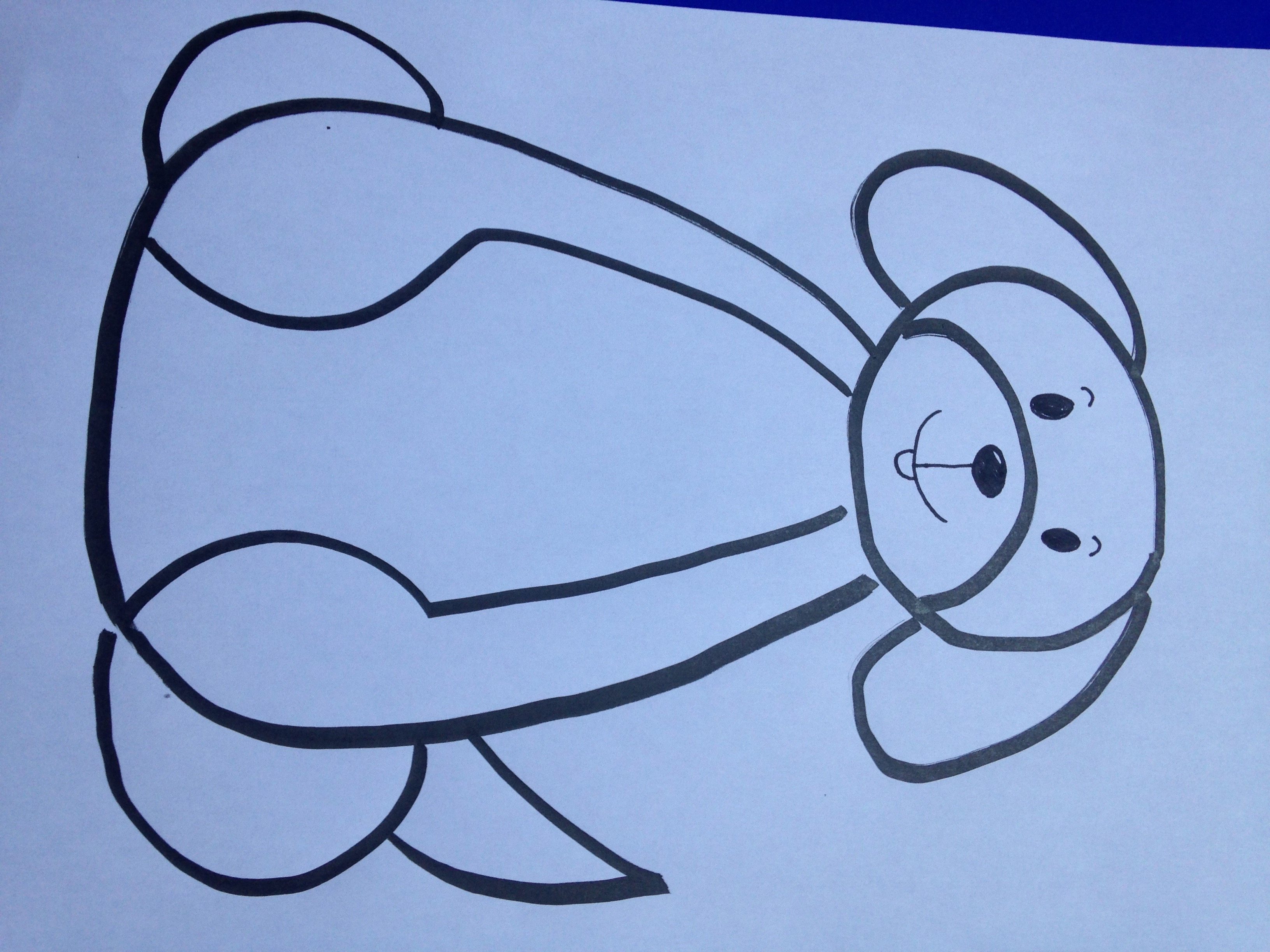 Et voilà un joli chien!